Tervetuloa yläkouluun !  Tulevien 7lk vanhempainilta 25.4.2023
Virpi Eronen, apulaisrehtori: 
vastuu yläkoulun opiskeluhuollosta 
sekä arjen sujumisesta ja käytännöistä
Puh. 0504003284
Meidän koulumme arvot: miksi koulua käydään?
OPPIMINEN: Sivistys ja elinikäinen oppiminen sekä oppimisen arvostaminen 

VASTUULLISUUS JA HYVINVOINTI: Vastuu itsestä, muista ja luonnosta (kestävä elämäntapa) sekä oppilaan ainutlaatuisuus ja arvo omana itsenä 

Arvot toteutuvat koulun arjessa oppimisen ilona, hyvinvointina ja vastuullisena toimintana.
Mikä muuttuu siiryttäessä yläkouluun?
Uusi koulu Ylämyllyllä, koulumatka
Uudet opettajat ja kaverit
Uudet luokat
Uusia oppiaineita (tvt, kotitalous)
Oma vastuu kasvaa, uudet toimintatavat
Murrosikä alkaa / kaverien vaikutus
Koulun tehtävänä tarjota:
Laadukas perusopetus
Kasvamisen ja oppimisen tuki
Turvallinen koulupäivä
Hyvä ja ravitseva kouluruoka
Tasapuolinen kohtelu

ME TEEMME PARHAAMME!
Huoltajien ja kodin tehtävä
Antaa lapselle koulussa käymisen kokonaisvaltainen tuki
Huolehtia lapsi aamulla ajoissa kouluun
Huolehtia lapsen riittävästä unensaannista ja aamupalasta
Seurata läksyjen tekoa ja tarvittaessa auttaa niissä kotona
Lisäksi toivomme…
Wilman aktiivista seuraamista ja poissaolojen selvitystä pikaisesti
Yhteistyötä mukavissa ja haastavissa asioissa = kasvatuskumppanuus
Luottoa opetushenkilökunnan ammattitaitoon
Huoltajien keskinäistä viestintää nuorten asioissa esim. tiedätte, missä ja kenen seurassa nuorenne liikkuu ja on
Yhteydenottoa kouluun, jos nuoren koulunkäyntiin liittyvää huolta esiintyy…
…eli jos huoli herää….
Jos koululla/kotona herää huoli lapsen koulunkäynnistä tai käytöksestä, on hyvä tavata nopeasti yhdessä
Tarjolla on perinteisen tapaamisen lisäksi lapset puheeksi-keskustelu
Kysymykset ja aiheet tulevat yhteiseen pohdintaan etukäteen kotiin
Lapsilähtöinen tapa keskustella
Ole kiinnostunut lapsestasi"Rajat ovat rakkautta"
Missä hän liikkuu netissä: sosiaalinen media, ruutuaika, asiattomat kuvat ja viestittely
Missä hän liikkuu ulkona: nuuska ja tupakointi, sähkötupakointi….
Miten hän voi: onko käytös muuttunut nopeasti? Kiusaaminen? Missä porukassa viettää aikaa?
Harrastusten ylläpito
> Tarkkaile lapsesi käyttäytymistä, puhu hänen kanssaan ja puutu haasteisiin rohkeasti
JA KAIKKIEN TÄRKEINTÄ ON….
Rakasta lastasi omana itsenään - hyvinä ja huonoina hetkinä!
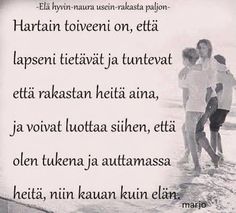